ATIVIDADES COM FOCO NO ACOMPANHAMENTO DAS APRENDIZAGENS
Atividade de Ciências – 9º Ano
Hereditariedade

HABILIDADE:

(EF09CI09) Discutir as ideias de Mendel sobre hereditariedade (fatores hereditários, segregação,
gametas, fecundação), considerando-as para resolver problemas envolvendo a transmissão de
características hereditárias em diferentes organismos.
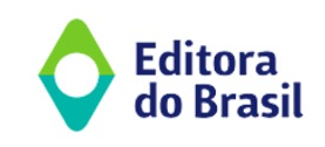 Atividade de Ciências – 9º Ano
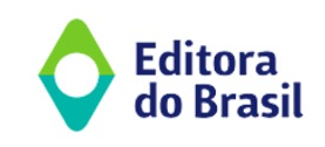 Atividade de Ciências – 9º Ano
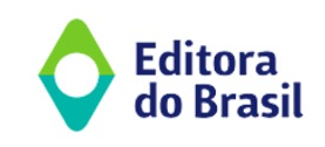